Rotina de Trabalho da Coordenação de Sistemas – NTI – Versão 2.0
Euclydes Melo
Coordenador de Sistemas
Núcleo de Tecnologia da Informação - NTI
Universidade Federal do Piauí - UFPI
Coordenação de Sistemas
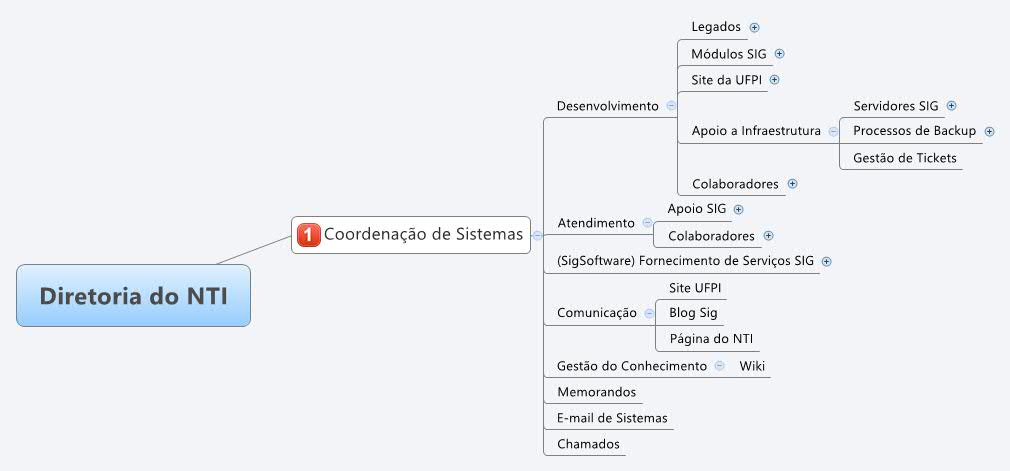 Composta por 3 divisões:
Divisão de Desenvolvimento
Divisão de Banco de Dados
Divisão de Atendimento
Regimento interno do NTISegundo a Sessão IV – Cabe a Coordenação de Sistemas
I. Coordenar o planejamento, a execução e avaliação das atividades da coordenação;
II. Definir, detalhar, implantar e institucionalizar processos da Coordenação;
III. Coordenar o planejamento, especificação, desenvolvimento, teste, documentação, instalação e manutenção de sistemas de informação da UFPI, estabelecendo cronogramas de execução, devendo seguir um processo definido;
IV. Coordenar o planejamento, especificação e acompanhamento do desenvolvimento e instalação dos sistemas de informação terceirizados, estabelecendo cronogramas de execução, devendo seguir um processo definido;
V. Elaborar estimativas de custos de projetos e implantação de sistemas;
VI. Acompanhar as atividades individuais de cada membro da coordenação, relatando eventuais problemas identificados no setor ao Diretor do Núcleo.
Regimento interno do NTISegundo a Sessão IV – Cabe a Coordenação de Sistemas
VII. Auxiliar o planejamento, especificação e detalhamento de contratação de serviços para a UFPI, relacionados às atribuições da coordenação;
VIII. Acompanhar e controlar a execução de contratos terceirizados referentes às atribuições da coordenação, emitindo relatórios periódicos à direção;
IX. Coordenar as atividades relacionadas ao atendimento ao usuário, no que se refere aos serviços providos pelo NTI;
X. Disponibilizar para a comunidade as informações atualizadas dos serviços da coordenação;
XI. Assessorar o Diretor nos assuntos relacionados a Sistemas, auxiliando-o na tarefa de coordenar e superintender os trabalhos das diversas áreas do Núcleo;
XII. Definir, viabilizar, executar e avaliar o plano anual de capacitação para a coordenação, em conjunto com os seus integrantes.
XIII. Desempenhar outras atividades correlatas atribuídas pelo Diretor.
Regimento interno do NTISegundo a Sessão IV – Cabe a Divisão de Desenvolvimento
Art. 18º - A Divisão de Desenvolvimento está subordinada à Coordenação de Sistemas e tem como objetivo operacionalizar o desenvolvimento e manutenção de sistemas da instituição. Compete à Divisão:
I. Especificar, desenvolver, testar, documentar, instalar e manter sistemas de informação, seguindo um processo definido pela Coordenação;
II. Administrar os sistemas de informação instalados, inclusive os bancos de dados administrativos;
III. outras atividades correlatas atribuídas pelo Coordenador de Sistemas;
IV. Sugerir a contratação de serviços e aquisição de equipamentos para melhorar os serviços prestados pela divisão
Regimento interno do NTISegundo a Sessão IV – Cabe a Divisão de Atendimento
Art. 19° A Divisão de Atendimento ao Usuário recebe e cadastra dúvidas, reclamações e sugestões dos usuários sobre os serviços oferecidos pelo NTI. Compete à Divisão:
I. Receber as solicitações dos usuários da UFPI, resolvendo de imediato quando possível;
II. Cadastrar as dúvidas, reclamações e sugestões dos usuários relativo aos serviços oferecidos pelo NTI;
III. Repassar os problemas não resolvidos para as Divisões e órgãos capazes de tratá-los;
IV. Desenvolver e manter, em conjunto com os setores específicos, manuais e guias dos serviços prestados pelo NTI;
V. Identificar, documentar e divulgar à comunidade universitária soluções para problemas recorrentes;
Regimento interno do NTISegundo a Sessão IV – Cabe a Divisão de Atendimento
VI. Elaborar periodicamente, ou sempre que requisitado, relatórios sobre os atendimentos realizados;
VII. Reunir-se com os Chefes de Divisões, Coordenadores e com o Diretor regularmente para manter uma base de informações atualizada sobre os serviços oferecidos pelo NTI;
VIII. Sugerir a contratação de serviços e aquisição de equipamentos para melhorar os serviços prestados pela divisão;
IX. Desenvolver outras atividades correlatas atribuídas pelo Coordenador.
Ciclo básico de trabalho
Apresentar e Expor ao Time o Diagnóstico a Gestão
- O Ciclo de Trabalho poderá ser semanal, quinzenal ou mensal. 
- O mais importante é manter os colaboradores focados em seu pacote de trabalho.
- Podem ocorrer reuniões semanais para acompanhamento e ajustes.
Observação e Mapeamento das Demandas
Proposta 
de Trabalho
Registrar , Tabular as Observações,  Mapeamentos e demandas
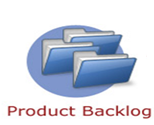 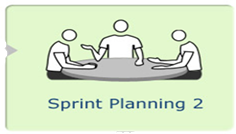 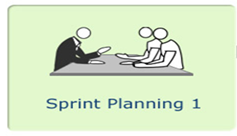 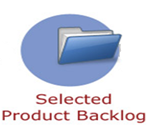 Propor 
Tarefas e Distribuição
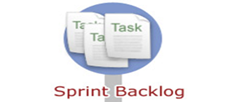 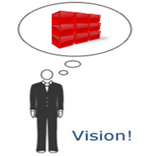 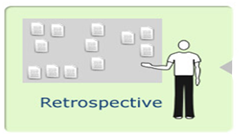 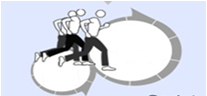 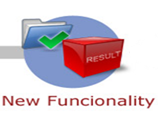 Pacote de Trabalho Definido
Ciclo Mensal de Atividades
Preparar 
Atividades do 
Mês Seguinte
Apresentar  Atividades  Realizadas e Progresso das Mesmas
Interação com a Empresa Parceira (SigSoftware)
Contrato 50/2013. Vigência Out/2013 até Dez/2016
Mensalmente são definidas tarefas junto a Empresa parceira SigSoftware para prestar serviços referentes a: 
Ordem de serviço para Sustentação SIPAC, SIGAA, SIGRH e SIGADMIN e Suporte Técnico
Ordens de Serviço para Apoio a Implantação dos Módulos
Ordens de Serviço de Customização dos Módulos
Ordem de Serviço para Apoio Presencial (caso seja necessário). Limitado a 4 visitas por ano.
Detalhes operacionais e relatórios de cada Ordem de Serviço podem ser encontradas na pasta compartilhada do Dropbox em:
Dropbox -> SIG -> Ordens de Serviço -> 2014
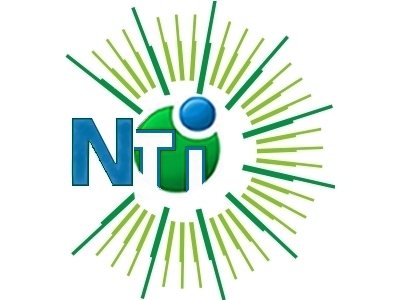 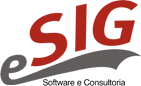 Gerenciar Ordens de Serviço
Ordem de Serviço de Sustentação – correções e bugfixed dos Sitemas SIG
Ordem de Serviço de Customização – implantação ou ajustes de funcionalidades dos sistemas SIG
Disponíveis em:
Wiki: wiki de sistemas
Dropbox: SIG -> Ordens de Serviço -> 2015
Os pedidos de pagamento são feitos mensalmente na medida que a OS é concluída
O fornecedor envia o relatório FINAL do que foi feito na OS (e-mail).
Os analistas envolvidos na OS devem revisar os serviços desenvolvidos e atestá-los informando o serviço foi executado a contento.  (e-mail)
O Coordenador de Sistemas aprova o Relatório Mensal da OS e solicita a Nota Fiscal (e-mail)
O fornecedor envia a nota fiscal e o Coordenador de Sistemas faz o pedido de pagamento para o Diretor do NTI (e-mail)
Ciclo Básico de Implantação/Manutenção de Módulos
Boas práticas observadas durante a Implantação
Na Implantação dos módulos é fundamental que seja feito uma imersão no ambiente do cliente para entendimento do domínio e validação do mesmo. 
Participação de videoconferências junto a SigSoftware para tirar dúvidas técnicas do módulo e/ou dúvidas de negócio
Validar junto ao cliente o fluxo das operações para melhor entendimento do módulo e apoio nos testes funcionais
Preparar documentação de apoio como Casos de Uso e/ou Fluxo de Processo (BPMN)
Fazer a validação do módulo em conjunto com o Cliente final antes de subir o módulo em produção
Gerar material de treinamento e treinar os clientes finais
Registrar interações com os clientes por e-mail para garantir feedback e decisões convergentes
Boas práticas observadas durante a Implantação
Criar protótipos funcionais ou esboços de telas para detalhar as funcionalidades junto ao fornecedor e detalhar bem os tickets de customização 
Fazer videoconferência de validação de entendimento das funcionalidades
Cobrar e validar a proposta de desenvolvimento enviada na OS de Customização
Priorizar (Alta, média e baixa) as funcionalidades da OS 
Acompanhar a evolução de cada tarefa no SigProject (https://sigproject.esig.com.br/iproject/login.jsf) e interagir com o apoio Técnico Local e Cliente do Módulo.
Trabalhar em ciclos iterativos com funcionalidades parciais e incrementais
Fazer testes funcionais na instância de testes dos Sistemas SIG
Boas práticas observadas durante a Implantação
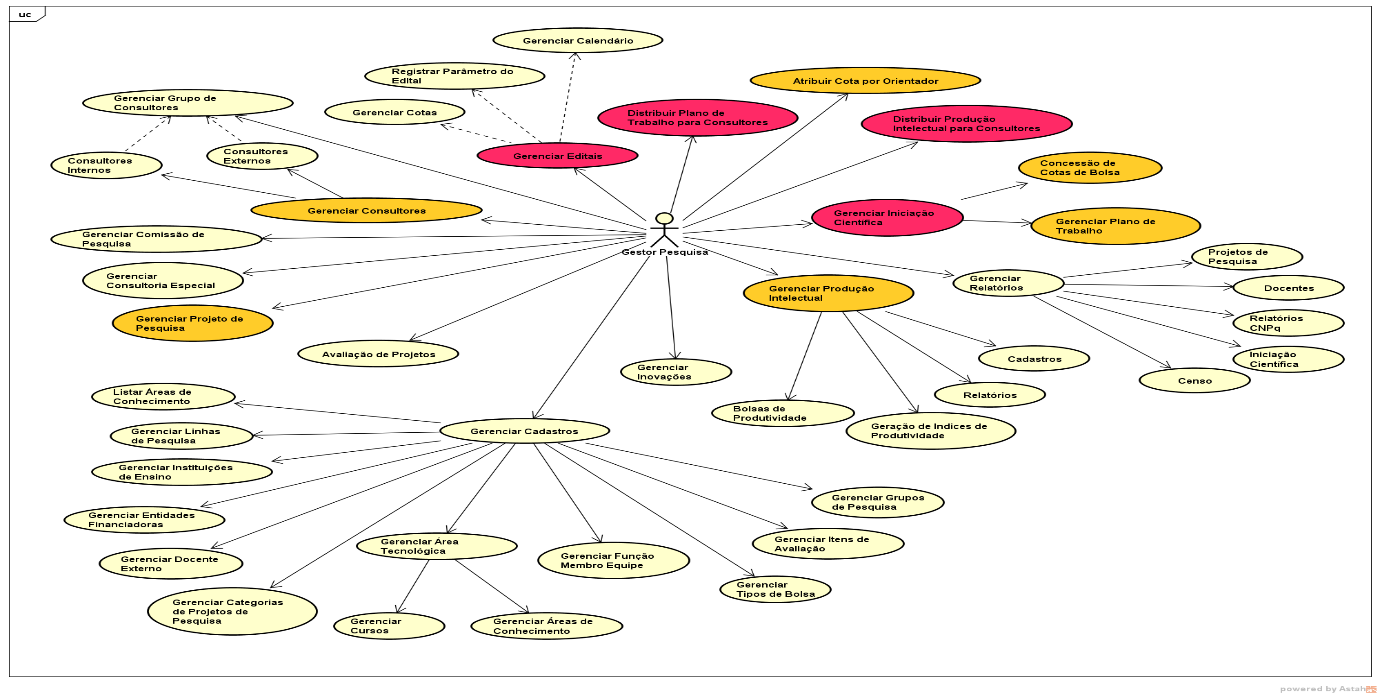 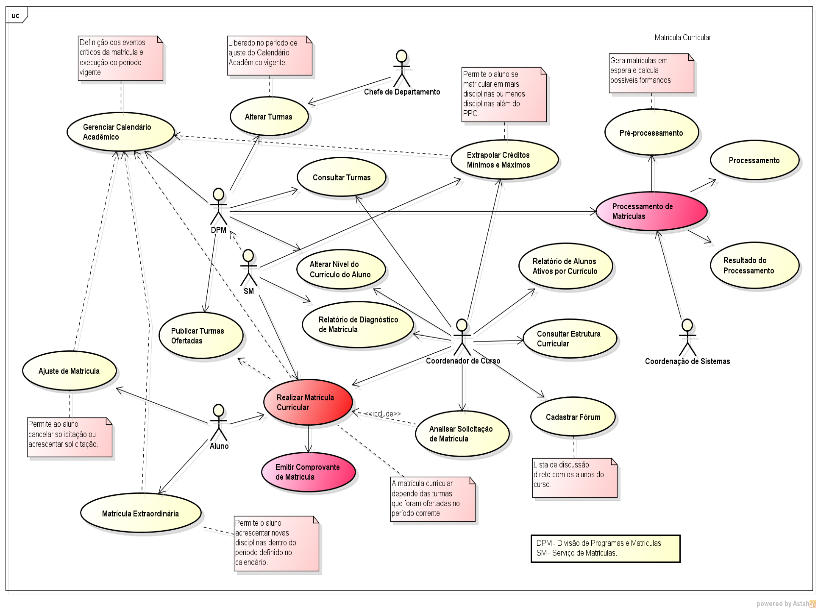 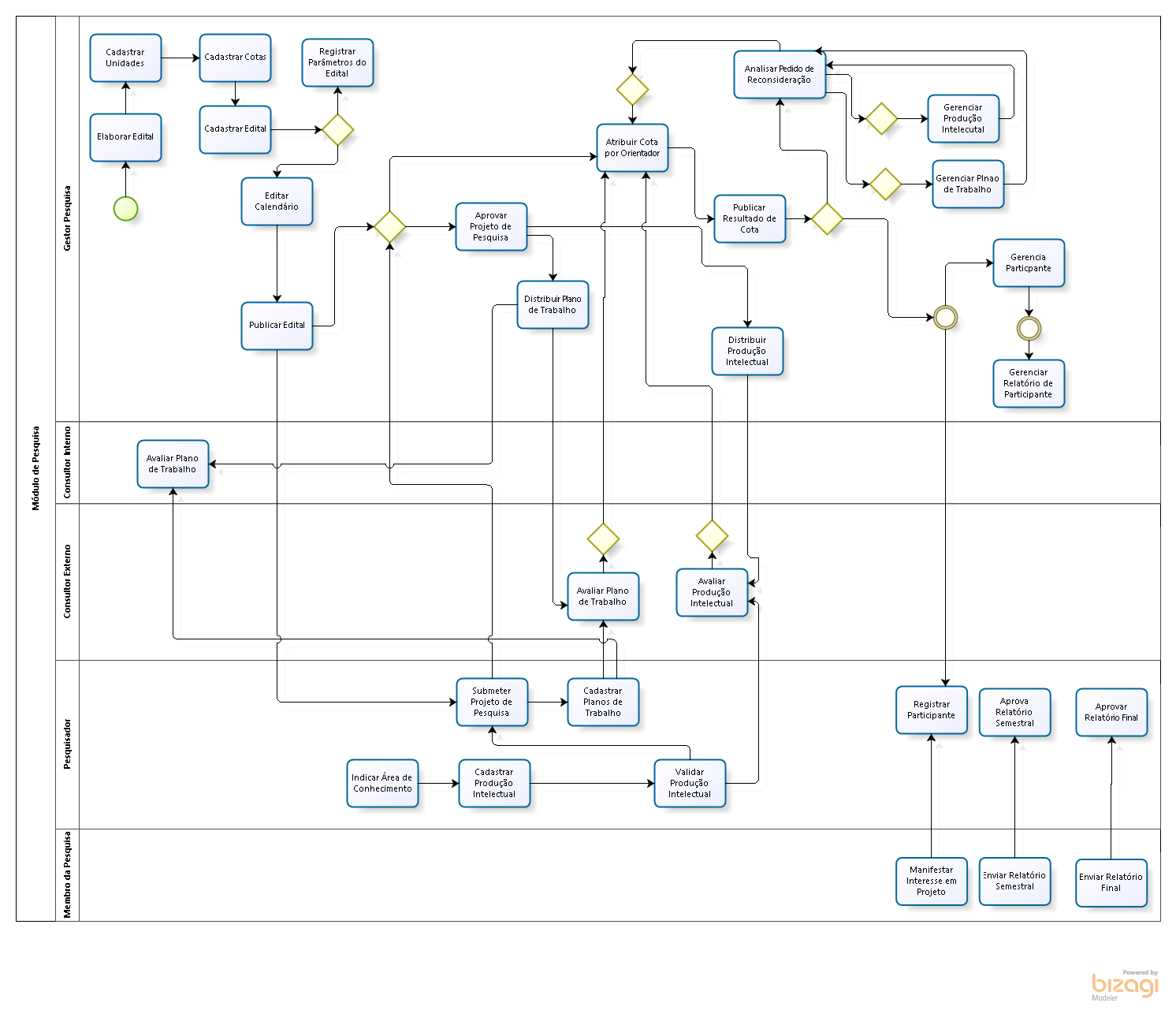 Controle de Releases
Boas práticas para o Controle de Releases
Para releases bug-fixed
As correções ou versões liberadas são detalhadas no SigProject 
SigProject -> Tarefas -> Versões
É importante que para cada versão liberada as correções sejam retestadas internamente
A Equipe de Atendimento deve ser informada sobre as correções que subiram na nova versão
Para releases de Novas Funcionalidades
É importante que todas as funcionalidades do módulo sejam retestadas internamente
É importante formalizar, junto ao Cliente, que a funcionalidade foi para produção
Reservar um período de acompanhamento do novo módulo dando o suporte necessário junto ao Cliente final e a equipe de atendimento.
Problemas identificados devem ser detalhados e registrados em ticket de sustentação
Ferramentas de Gestão de Tickets
Os próprios usuário dos Sistemas SIG podem abrir chamados
Os chamados (1º. Nível) são analisados pela Equipe de Atendimento. Chamados SIG
Caso a Equipe de Atendimento não resolva o chamado, poderá ser aberto um ticket (2º. Nível) para a Análise da Equipe de Desenvolvimento. 
Caso a Equipe de Desenvolvimento analise o chamado e não resolva, poderá ser aberto um ticket (3º. Nível) para a Empresa Parceira (SigSoftware).
Boas práticas para gestão de tickets
É importante reservar sistematicamente e diariamente um tempo fixo do seu dia para checar se existe algum ticket que precise de detalhamento ou encaminhamento
Ao se deparar um com um ticket que não seja de seu domínio é importante pelo menos tentar estudar os aspectos básicos do módulo consultando o wiki de sistemas ou o wiki do SIG (https://www.info.ufrn.br/wikisistemas/doku.php?id=suporte:sigaa:visao_geral), caso não haja entendimento busque mais informações que quem já trabalhou no módulo. Além disso, nós temos o suporte técnico presencial da SigSoftware. 
Procurar detalhar os tickets com imagens, perfil usado, caminho no sistema, mensagens, captura de logs, captura de exceções, exemplos, dentre outras informações que enriqueçam e facilitem o entendimento do ticket
Procurar respeitar e usar os status dos tickets (Novo, Atribuído, Em progresso, Homologação, Resolvido, Finalizado)
Procurar validar os tickets de Homologação, e caso tenha sido concluído mover para Finalizado
Procurar revalidar em produção os Tickets Resolvidos, e caso esteja correto mover para Finalizado
Sempre que uma correção importante for feita, procurar dar o feedback para o cliente final. Consolidando relação de confiança e comprometimento junto ao cliente final.
Monitoramento das Instâncias SIG
- Deve ser feito um monitoramento diário das instâncias dos sistemas SIG para garantir a antecipação da correção de eventuais problemas de performance ou ajustes de configuração. 
- Líder de Desenvolvimento
- Líder de Banco de Dados
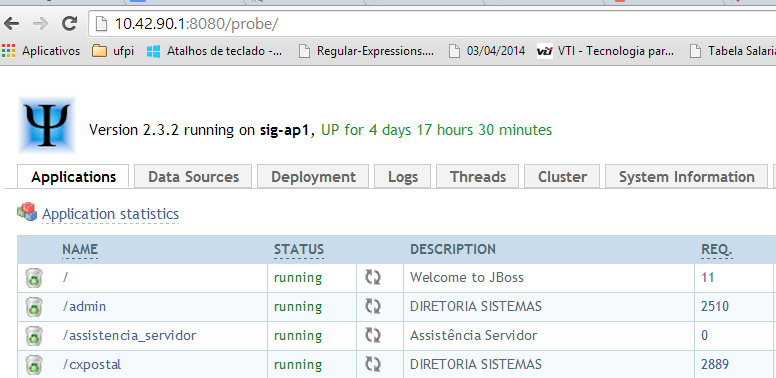 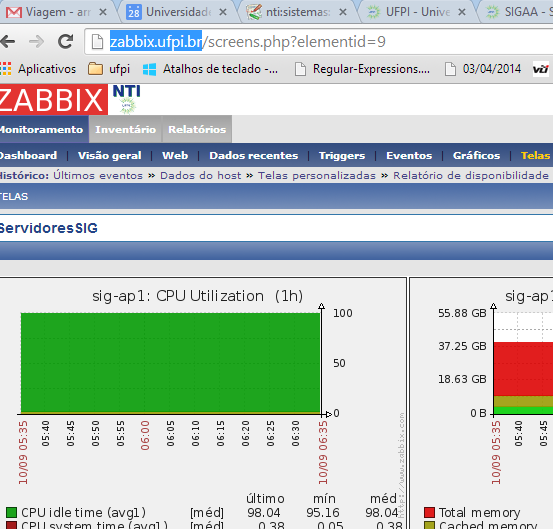 Módulos SIG Implantados e em Produção
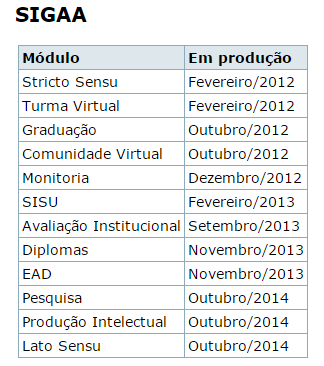 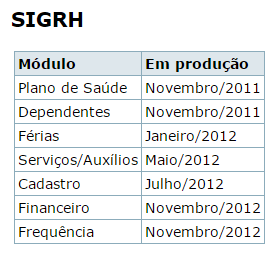 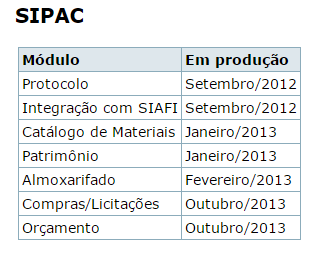 Módulos SIG em Homologação
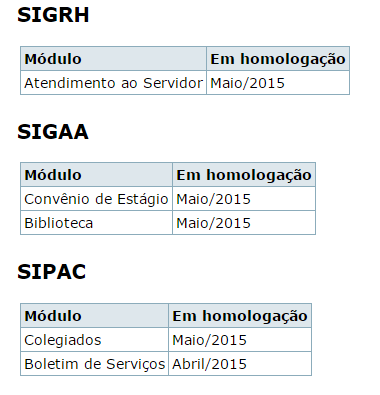 Administração dos Serviços do Site da UFPI
Manter Serviços do Servidor de Aplicação
Menater Serviços da Base de Dados do site da UFPI
Manter Serviços do Servidor Web do Siste
Documentação da Infraestrutura
Documentação dos Serviços
Procedimentos de Segurança e Controle
Interação/Apoio com a Equipe de Desenvolvimento
Interação com a Equipe de Infraestrutura
Retomada da Implantação do Novo Site
Administração dos Bancos de Dados dos Sistemas
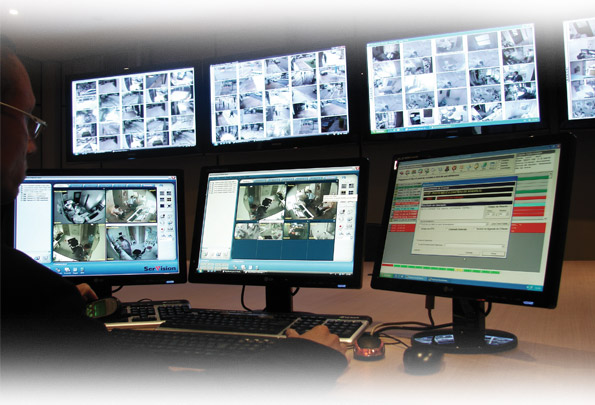 Monitoramento dos Servidores
Processos de Backup
Apoio a estrutura dos bancos de instâncias de produção, desenvolvimento e testes
Suporte a geração de relatórios não cobertos pelos sistemas
Procedimentos de Segurança e Controle
Documentação das rotinas de operações
Interação com a Equipe de Infraestrutura
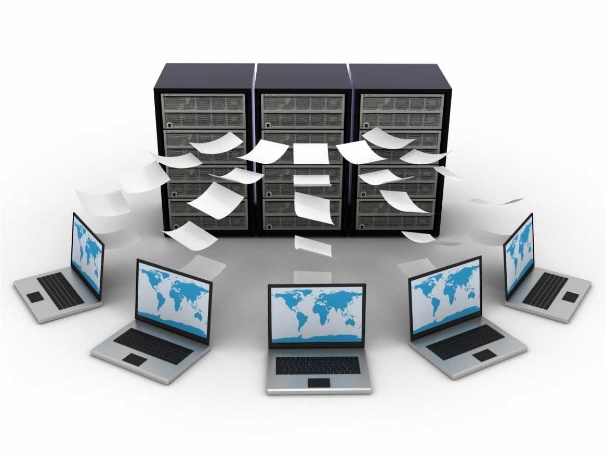 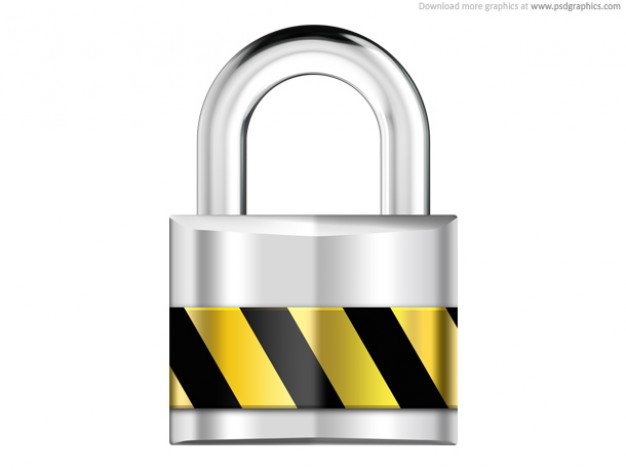 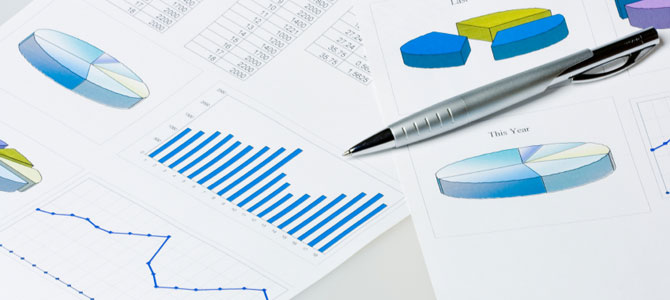 Avanços na Documentação de Rotinas Adm Banco
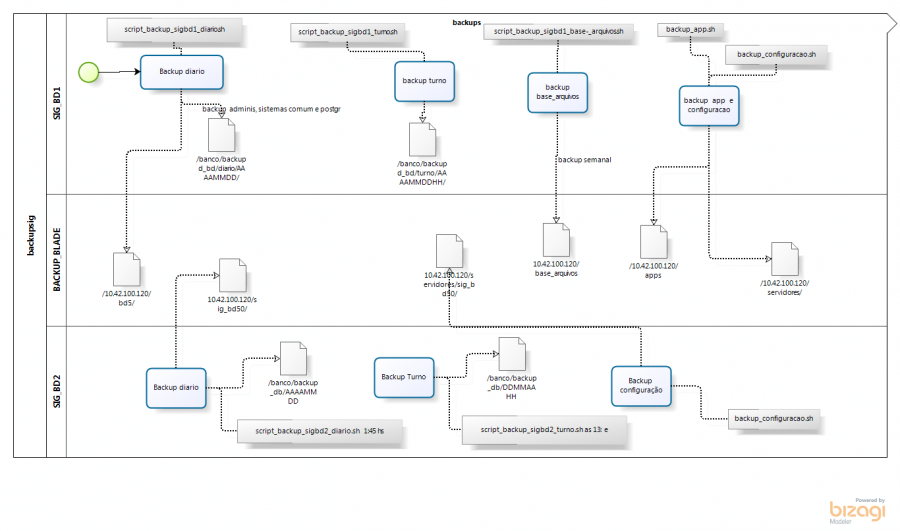 Administração dos Servidores dos Sistemas
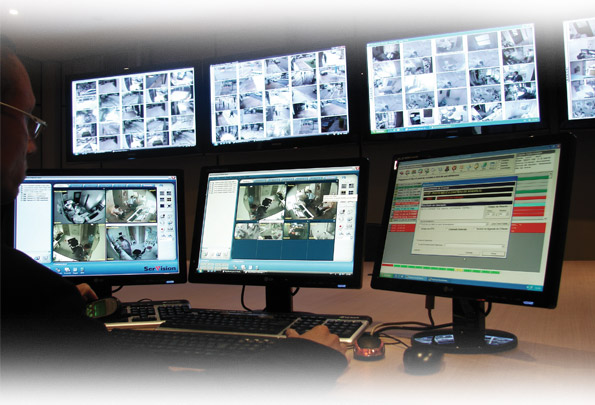 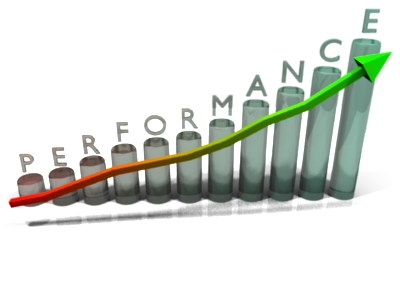 Monitoramento dos Servidores
Apoio a estrutura dos bancos de instâncias de produção, desenvolvimento e testes
Procedimentos de Segurança e Controle
Documentação das rotinas de operações
Interação com a Equipe de Atendimento
Interação com a Equipe SigSoftware
Interação com a Equipe de Infraestrutura
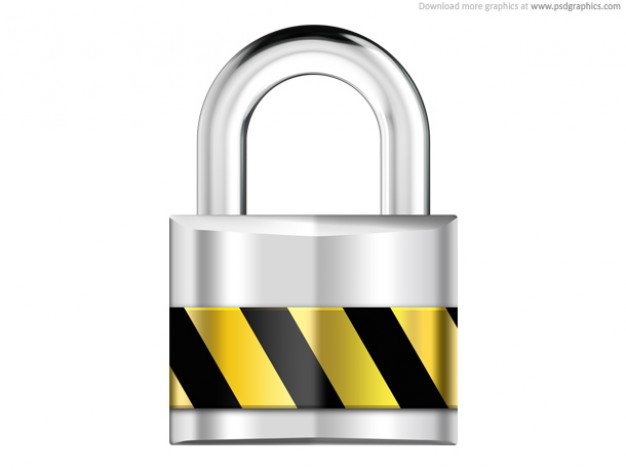 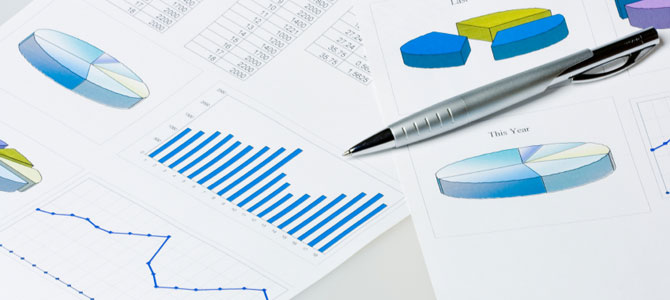 Esquema de Comunicação
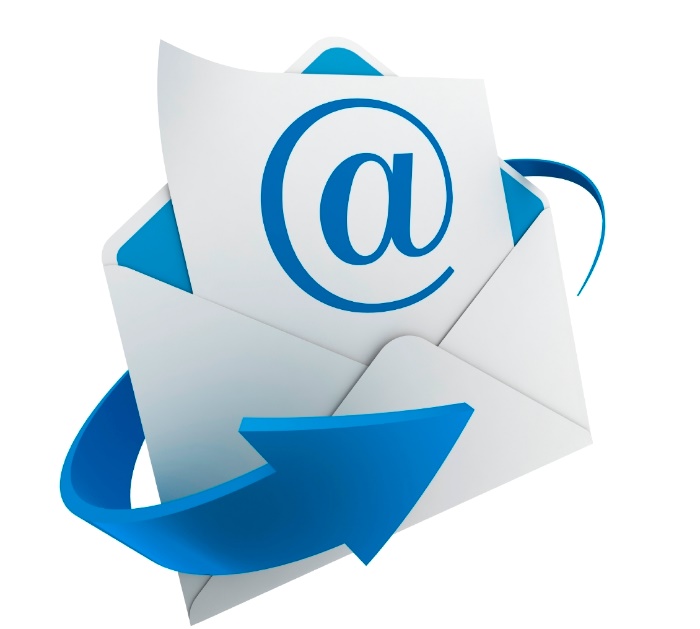 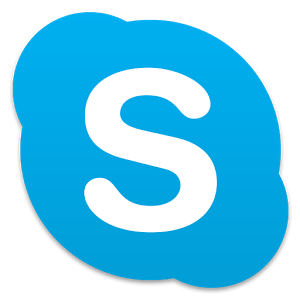 E-mails internos com todos os colaboradores
Mensagens instantâneas via Skype
Reunião de acompanhamento
Acompanhamento presencial diário
Memorandos internos formalizados
Notícias no Site da UFPI
Notícias no Site do NTI
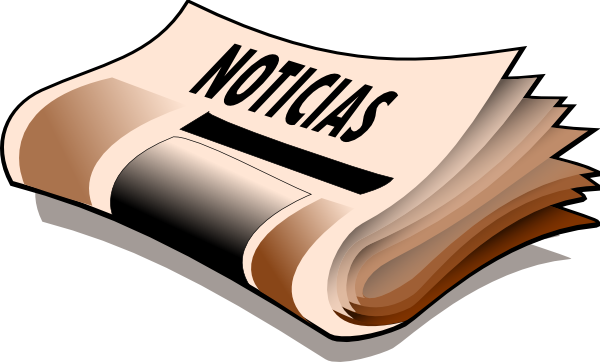 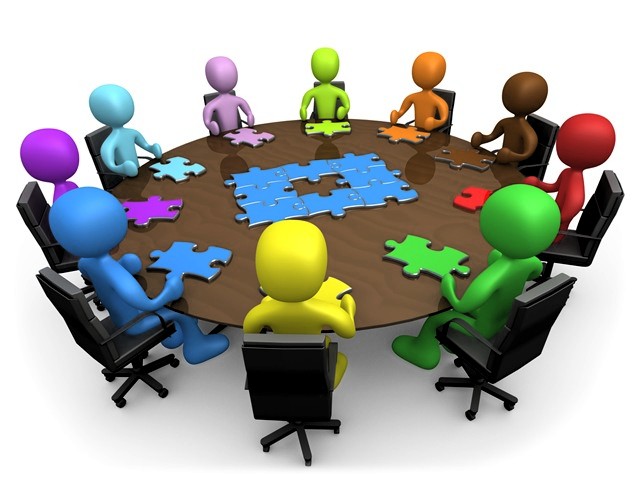 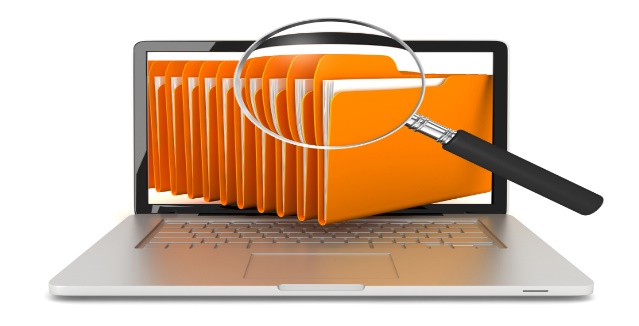 Replanejamento 2015.2
Replanejamento 2015.2
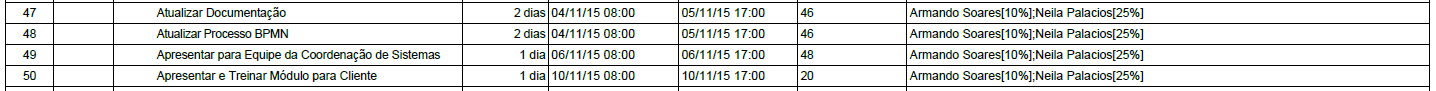 Replanejamento 2015.2
Replanejamento 2015.2
Replanejamento 2015.2
Replanejamento 2015.2
Replanejamento 2015.2
Replanejamento 2015.2
Potenciais Clientes da Coordenação de Sistemas
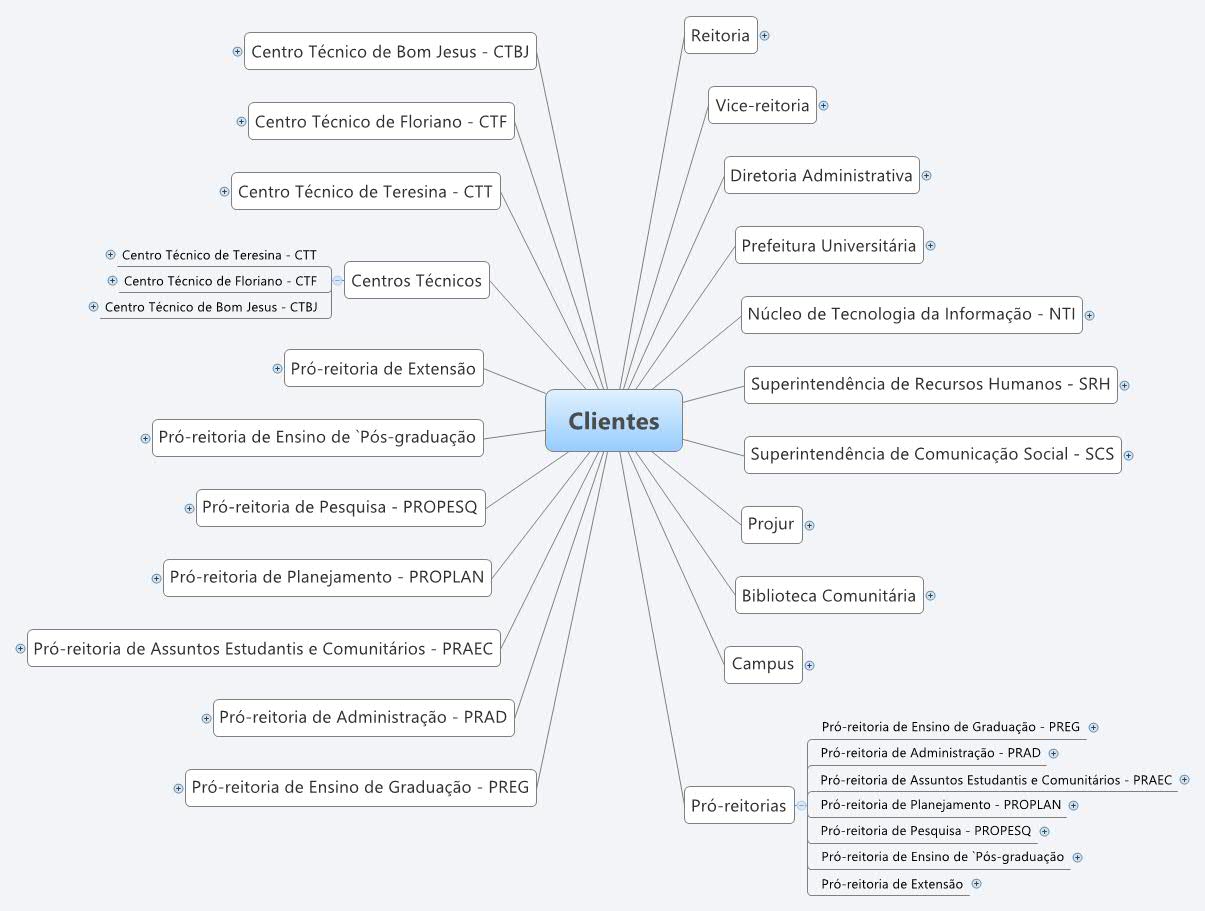 Colaboradores
Equipe de Desenvolvimento
Maurílio Lacerda
Italberto Figueiras*
Jefferson Nascimento
Taison Almeida
Luiz Carlos
Ronivon Dias
Francisco Santos
Matheus Costa
Cledjan Costa (CEAD)
Equipe de Banco de Dados
Marcelo Ventura
Welinton Pacheco
Ronald Júnior
Equipe de Atendimento
Júlio Froz
Neila Palácios
Augusto Antunes
Marineide Gomes
Diretoria
Armando Soares
Coordenação de Sistemas
Euclydes Melo
Coordenação de Infra
Mário Moura
Secretaria
Glorinha e Gisele
Referências Úteis
Sistema de Wiki Interno - https://sistemas.ufpi.br/wiki/doku.php
Wiki dos Sistemas SIG - http://www.info.ufrn.br/wikisistemas/doku.php
SIGAA - http://www.info.ufrn.br/wikisistemas/doku.php?id=suporte:sigaa:visao_geral
SIPAC - http://www.info.ufrn.br/wikisistemas/doku.php?id=suporte:sipac:visao_geral
SIGRH - http://www.info.ufrn.br/wikisistemas/doku.php?id=suporte:sigrh:visao_geral
Redmine - http://redminedes.ufpi.br/redmine/ - Administrador: italberto@ufpi.edu.br
Kanbanize - https://kanbanize.com – Administrador: armando@ufpi.edu.br